Supplier Liaison Meeting
27 February 2019
Leanne Dullard
Performance and Operations Q3
We have continued to see an increase in contacts received into the service this quarter which has impacted on performance. Contacts have remained significantly above forecast and remain inline with contacts seen in Q2.

Ongoing work with the energy delivery centres includes: 
Regular data and quality checks
EHU visit to both delivery centres in Q4
Process refresher training
Forecast
The service has continued to experience demand above forecast
This demand has remained in excess of 110% of forecast since February 18
Volumes have increased compared to 2017/18 as well as increasing above the original 2018 /19 forecast.
Given the demand levels seen in 2018/19, we conducted a reforecast that was implemented in November 2018. Volumes continued to track above reforecasted figures during November and December, some of which can be attributed to the three Supplier of Last Resort situations that occurred during this time.
Forecast
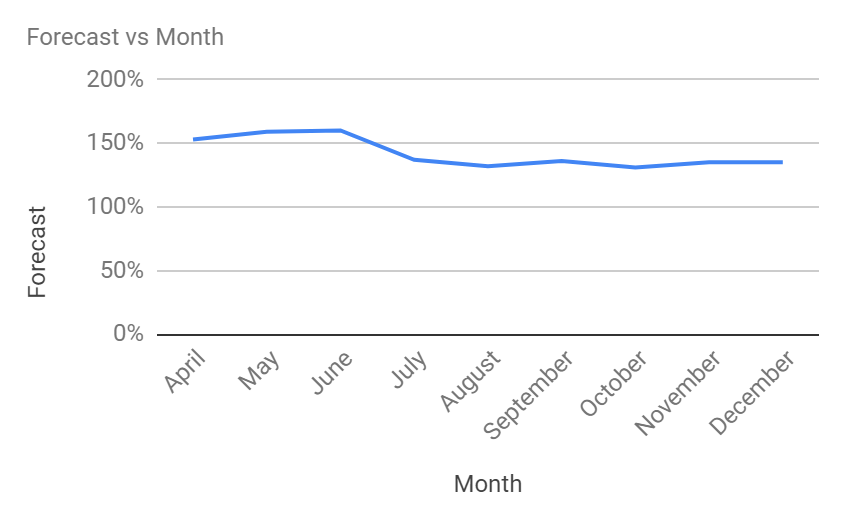 Energy IVR
The messages are available in English and Welsh
Implemented a busy message on the Energy line as of 27/6/18
An increase seen across all areas in quarter three, caused predominantly by three Suppliers ceasing to trade in November and December
Consumer service statistics
Contact volumes comparison 2015 - 2018
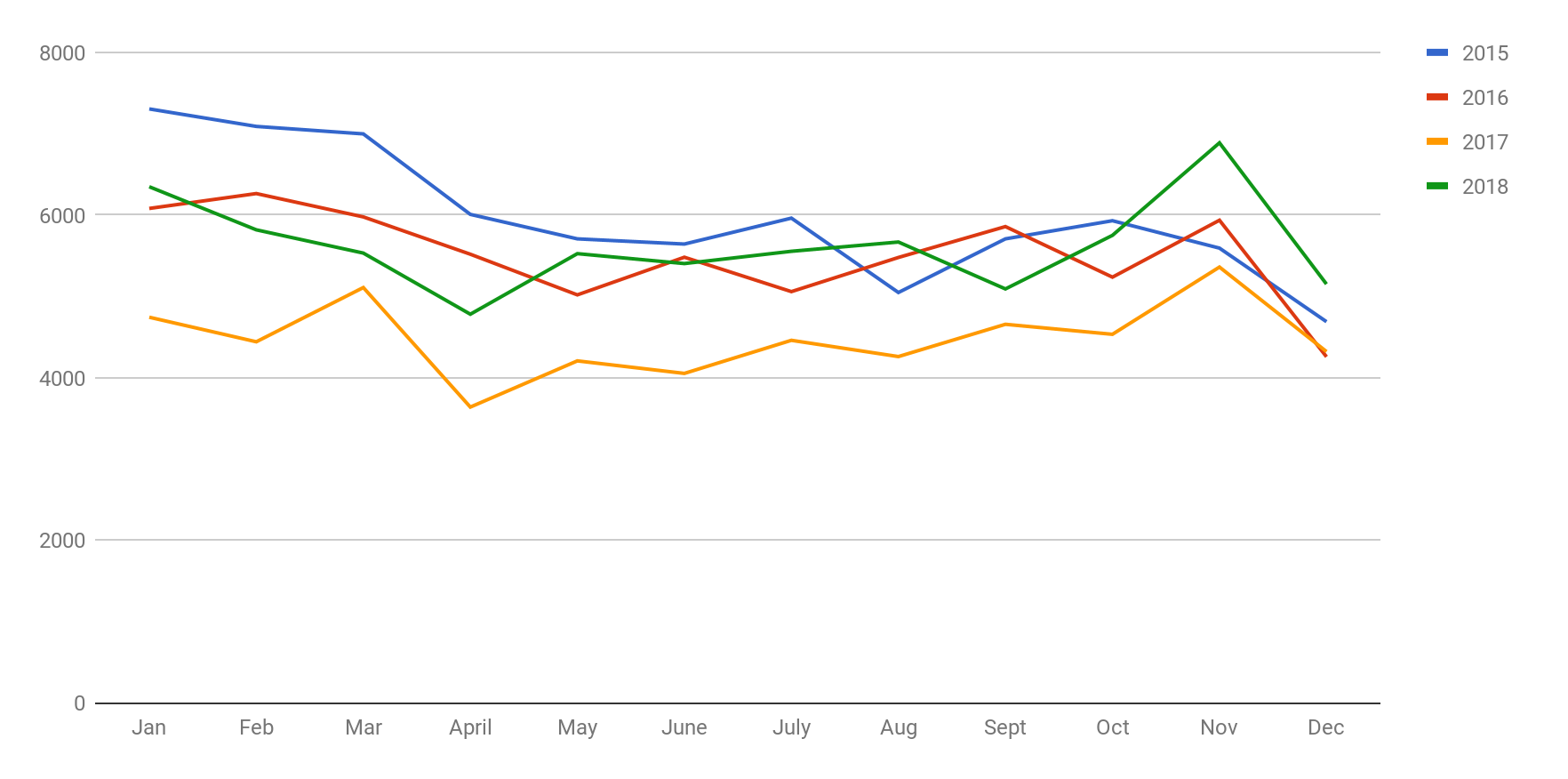 Contact volumes comparison
Forecasted volumes
[Speaker Notes: Dashboard]
Trends
Client by nation Q3
Q3 Trends split by nation
Referrals against volumes Jul 17 - present
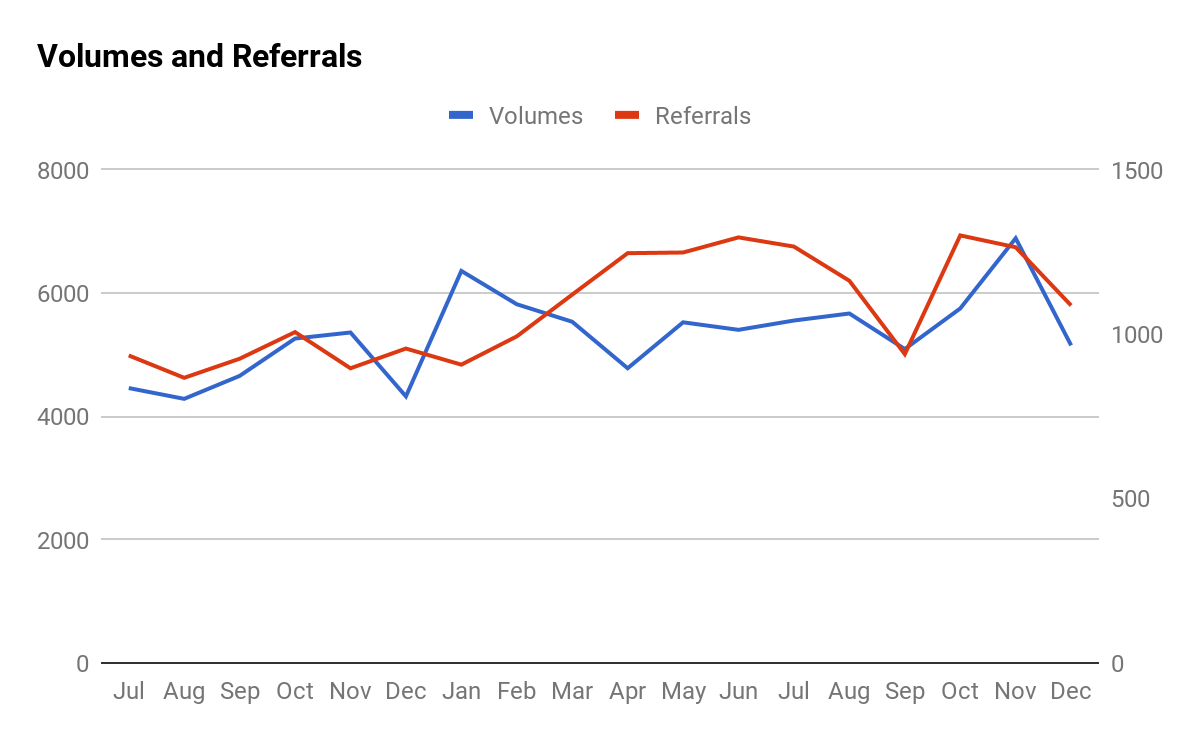 Referral volumes proportion of contacts Jul 2017 - present
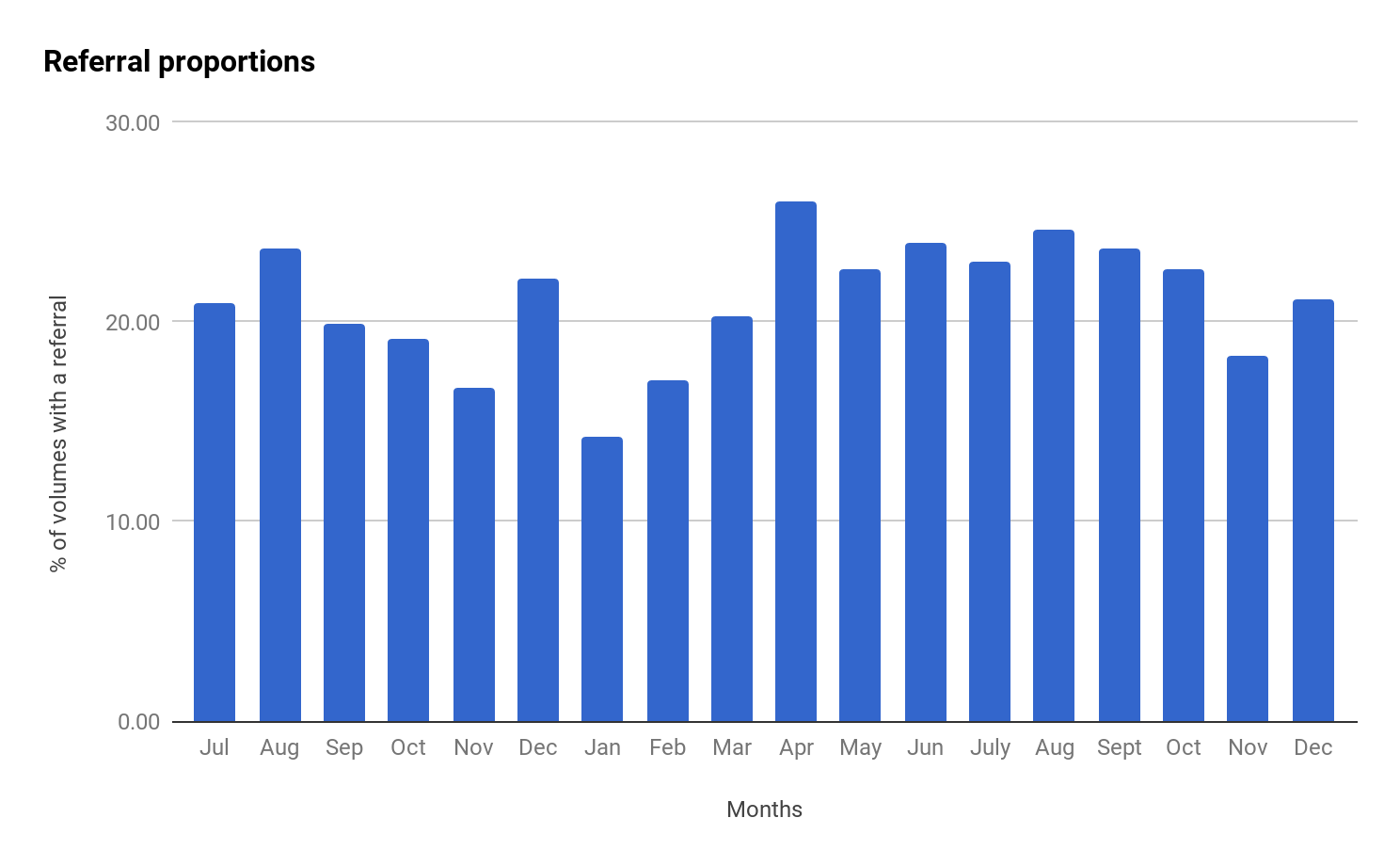 Referral proportions Jul 17 - present
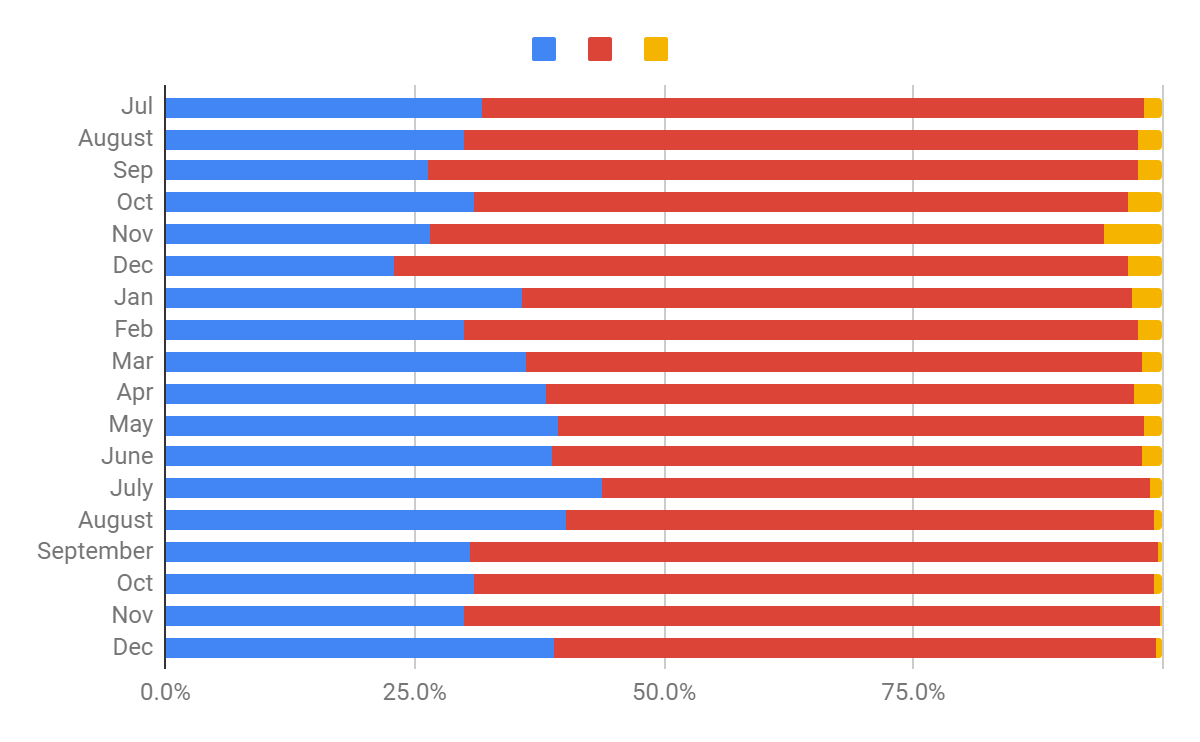 Energy updates
Supplier updates
Since the last meeting new suppliers being added as referral partners include:

Nabuh
Eversmart
Yorkshire Energy
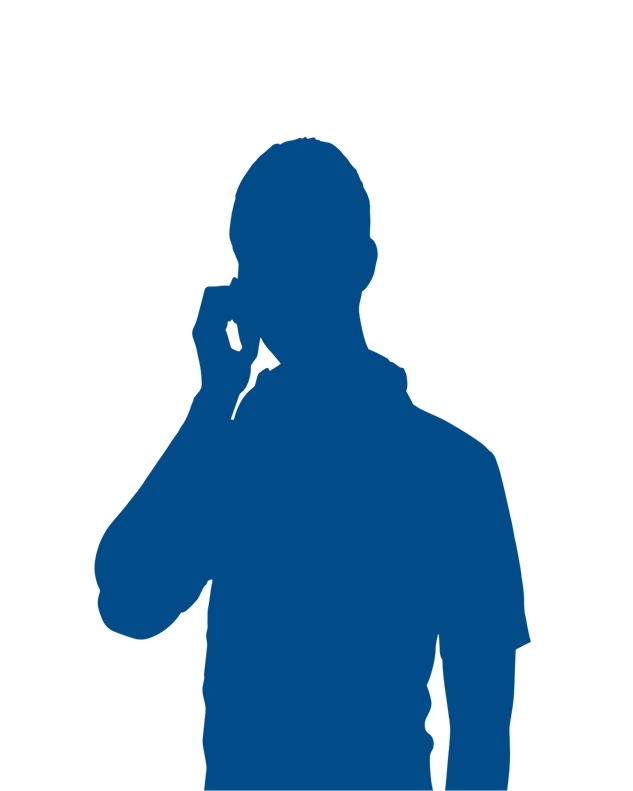 Presented by: Leanne Dullard 
Date: 27 February 2019